ПЕРВИННА СТРУКТУРА БІЛКА
Первинна структура — пептидна або амінокислотна послідовність, тобто послідовність амінокислотних залишків в пептидному ланцюзі.
 В основі утворення первинної структури лежать пептидні зв'язки.
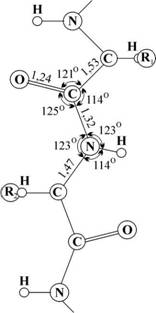 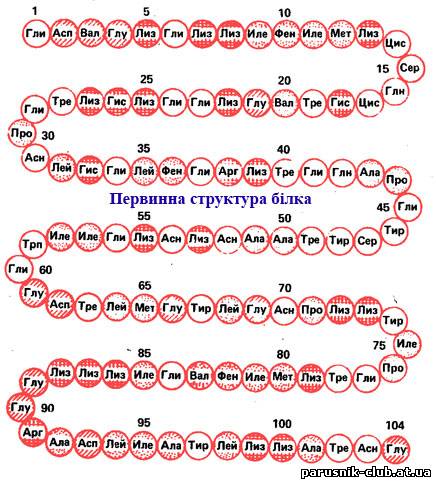 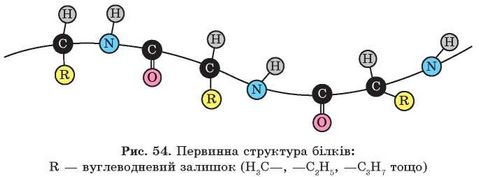 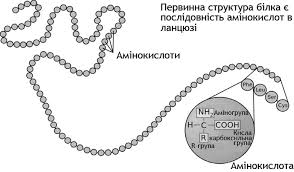 Історія визначення первинної структури білків
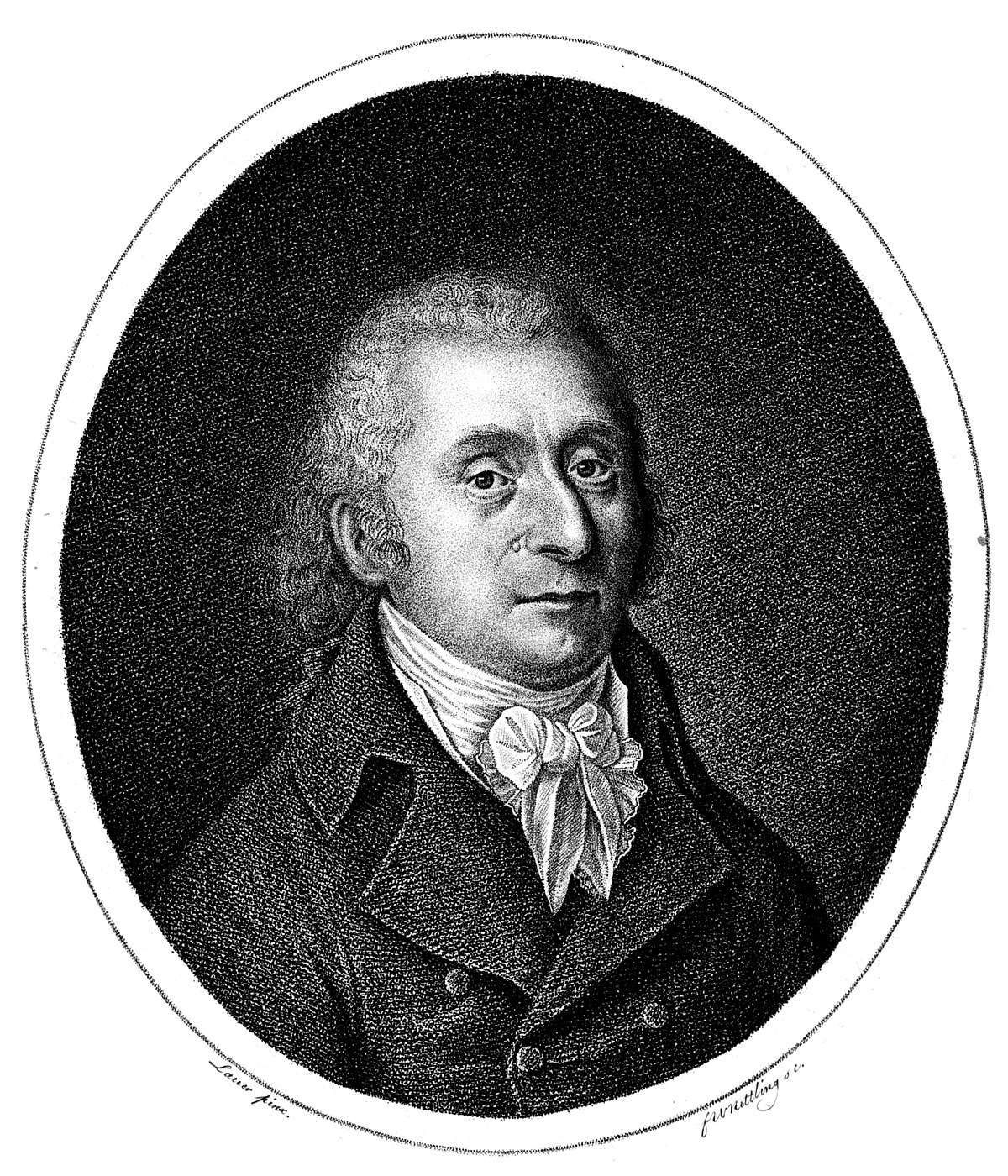 Думка про те, що білки є лінійними ланцюгами із залишків альфа-амінокислот, була висловлена одночасно в 1902 р. двома дослідниками на 74-й конференції Товариства німецьких науковців та лікарів у Карлових Варах. 
     На ранковому засіданні Франц Гофмейстер, ґрунтуючись на своїх дослідженнях біуретової реакції білків, зробив повідомлення. А кількома годинами пізніше відбувся виступ Еміля Фішера, який навів багато хімічних фактів на підтримку моделі пептидного зв’язку.      Заради справедливості слід сказати, що ще в 1882 р. ідея амідного зв’язку в білках була висловлена французьким хіміком Е. Грімо, але тоді вона не здобула визнання.
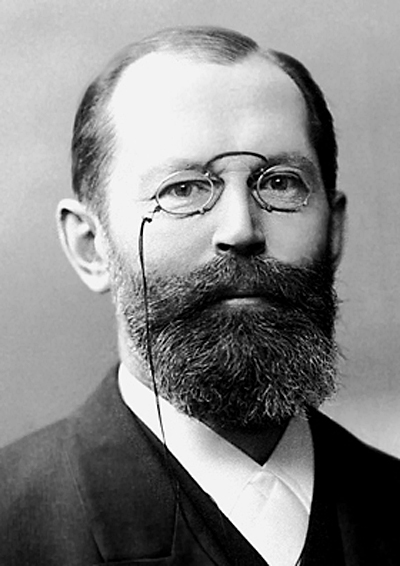 Незважаючи на ці дані та пізніше доведення, що гідролізати розщеплених білків утворюють тільки олігопротеїни, думка про білки як лінійні полімери амінокислот без розгалужень не була сприйнята одразу. Деякі добре відомі учені сумнівались у тому, що ковалентні зв’язки настільки сильні, щоб тримати такі довгі молекули разом. Г. Штаудінгеру довелося долати подібні упередження в 1920-х роках, переконуючи скептиків, що каучук складається з макромолекул. Для пояснення властивостей білків з’явилось кілька альтернативних гіпотез.
Колоїдна гіпотеза протеїнів стверджувала, що білки є колоїдними ансамблями маленьких молекул. Вона була спростована в 1920-х роках проведеними Т. Сведбергом дослідженнями білків на ультрацентрифугах, які засвідчили, що білки мають сталу, відтворювану молекулярну масу. Пізніше це підтвердили й електрофоретичні вимірювання A. Тізеліуса: протеїни є індивідуальними молекулами.     Інша, циклольна (cyclol) гіпотеза, стверджувала, що лінійний поліпептид відчуває хімічне циклольне перегрупування C=O + HN → C(О)—N, яке зшиває ланцюг амідних груп, формуючи двовимірну структуру. Первинні структури протеїнів пропонувалися різними дослідниками, як, наприклад, дикетопіперазинова модель чи пірол/піперидинова теорія.
Хоча ці теорії не мали багато прихильників, вони були остаточно спростовані, коли Фредерік Сангер успішно визначив послідовність амінокислот у інсуліні, а Mакс Перутц і Джон Кендрю провели кристалографічне визначення міоглобіну та гемоглобіну. 
    Зазвичай білки є лінійними полімерами – поліпептидами. У всіх видах живих організмів, а їх налічується понад 1 млн, міститься близько 1010 – 1012 різних білків
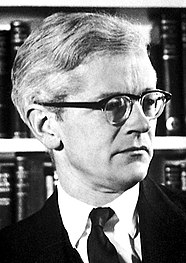 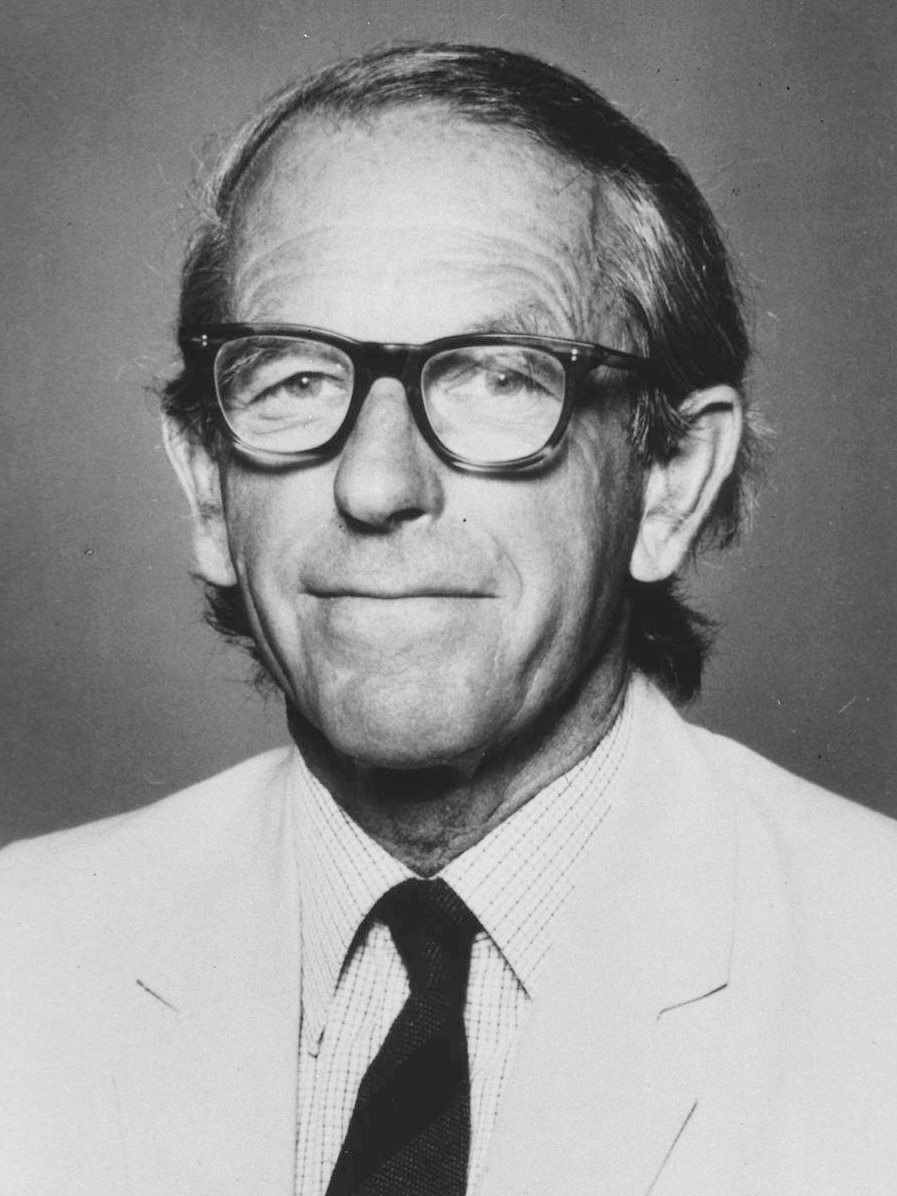 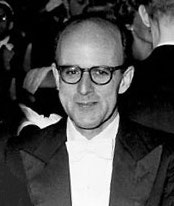 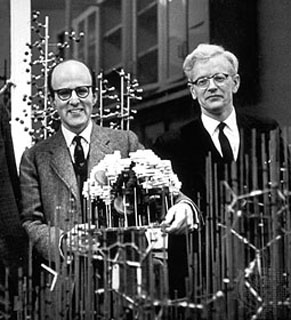 http://lib.iitta.gov.ua/7069/1/Velychko_Bio_him_4_2014.pdf
Синтез
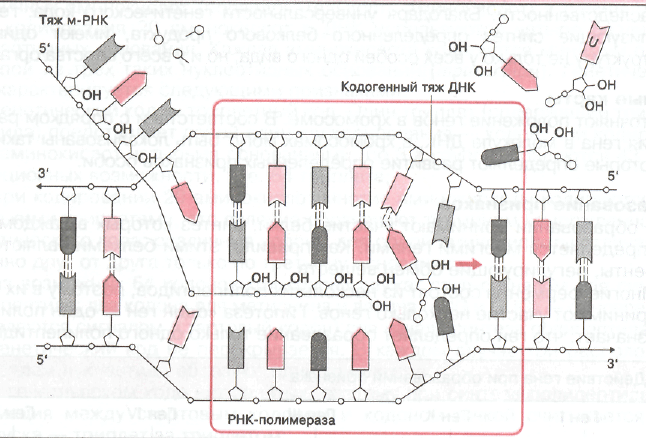 Процес синтезу білка в клітині називається біосинтезом. Він здійснюється під контролем молекули ДНК, яка таким чином реалізує закодовану в ній спадкову інформацію.
      Інформація про склад білка знаходиться в молекулах ДНК. Послідовність нуклеотидів в молекулах ДНК, що визначають послідовність амінокислот в молекулі синтезованого білка, називають генетичним кодом. Амінокислоти кодуються трійками нуклеотидів. Трійку нуклеотидів, що визначають включення в поліпептидний ланцюг певної амінокислоти, називають кодоном.
Схематичне зображення транскрипції
Синтез білка здійснюється в два етапи: 1 - транскрипція, 2 – трансляція.
Транскрипція - переписування генетичної інформації з молекули ДНК на   і-РНК; і-РНК містить генетичну інформацію у вигляді послідовності нуклеотидів, точно скопійованих за типом комплементарності (А-У, Т-А; Ц-Г; Г-Ц) з відповідної ділянки молекули ДНК.

    У процесі транскрипції синтезується проматрична-РНК, попередник зрілої м-РНК (і-РНК), яка бере участь в трансляції. У ДНК еукаріот крім ділянок, що кодують р-РНК, т-РНК і поліпептиди, є фрагменти без генетичної інформації. Вони називаються інтронами, а кодують ділянки - екзонами. В ядрі в       про-м РНК спеціальними ферментами (рестріктазами) вирізаються інтрони, а екзони «зрощуються» між собою в певному порядку за допомогою ферментів лігаз. Цей процес називається сплайсинг. В результаті цього процесу утворюється зріла м-РНК, яка містить тільки ту інформацію, яка необхідна для синтезу відповідного поліпептиду.
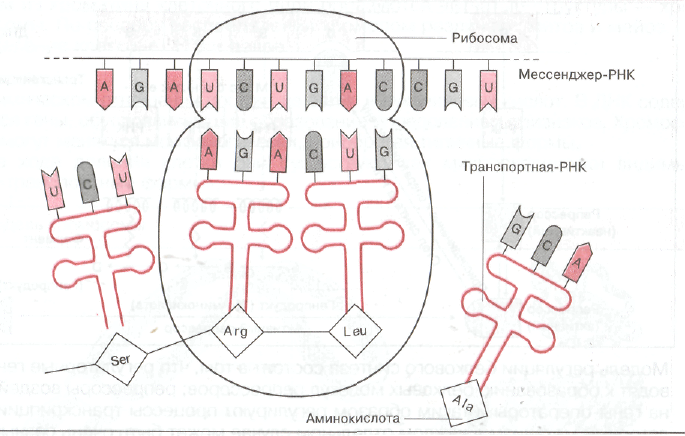 Трансляція - процес синтезу поліпептидних ланцюгів, який здійснюється на рибосомах, де і-РНК є посередником у передачі інформації про первинну структуру білка.
Схематичне зображення трансляції
Трансляція складається з наступних етапів:

    1. Ініціація. Відбувається активація і кодування амінокислот. Т-РНК має вигляд конюшини, в центральній петлі якої розташовується триплет - антикодон, відповідний коду певної амінокислоти і кодону на і-РНК. Кожна амінокислота з'єднується з відповідною т-РНК за рахунок енергії АТФ. Утворюється комплекс т-РНК - амінокислота, який надходить на рибосоми.
2. Елонгація. і-РНК в цитоплазмі з'єднується з рибосомами на гранулярній ЕПС (ендоплазматична сітка), утворюється комплекс і-РНК - рибосома. Т-РНК з амінокислотами за принципом комплементарності антикодону з кодоном з'єднуються з і-РНК і входять в рибосому. У пептидному центрі рибосоми між двома амінокислотами утворюється пептидний зв'язок, а вільна т-РНК покидає рибосому.
     3. Термінація. Синтез закінчується, коли на і-РНК починаються безглузді кодони (стоп-коди). Рибосоми відокремлюються від і-РНК, з них знімаються поліпетідні ендоплазматичні сітки. Так як весь процес синтезу протікає на гранулярній ендоплазматичній сітці, то утворюються поліпептидні ланцюги, що надходять в канальця ЕПС, де набувають залишкову структуру і перетворюються в молекулу білка.

Таким чином, послідовність амінокислот у поліпептидному ланцюзі визначається послідовністю азотистих основ у молекулі і-РНК, яка, в свою чергу, визначається послідовністю азотистих основ у молекулі ДНК.
https://studfiles.net/preview/6223604/page:2/
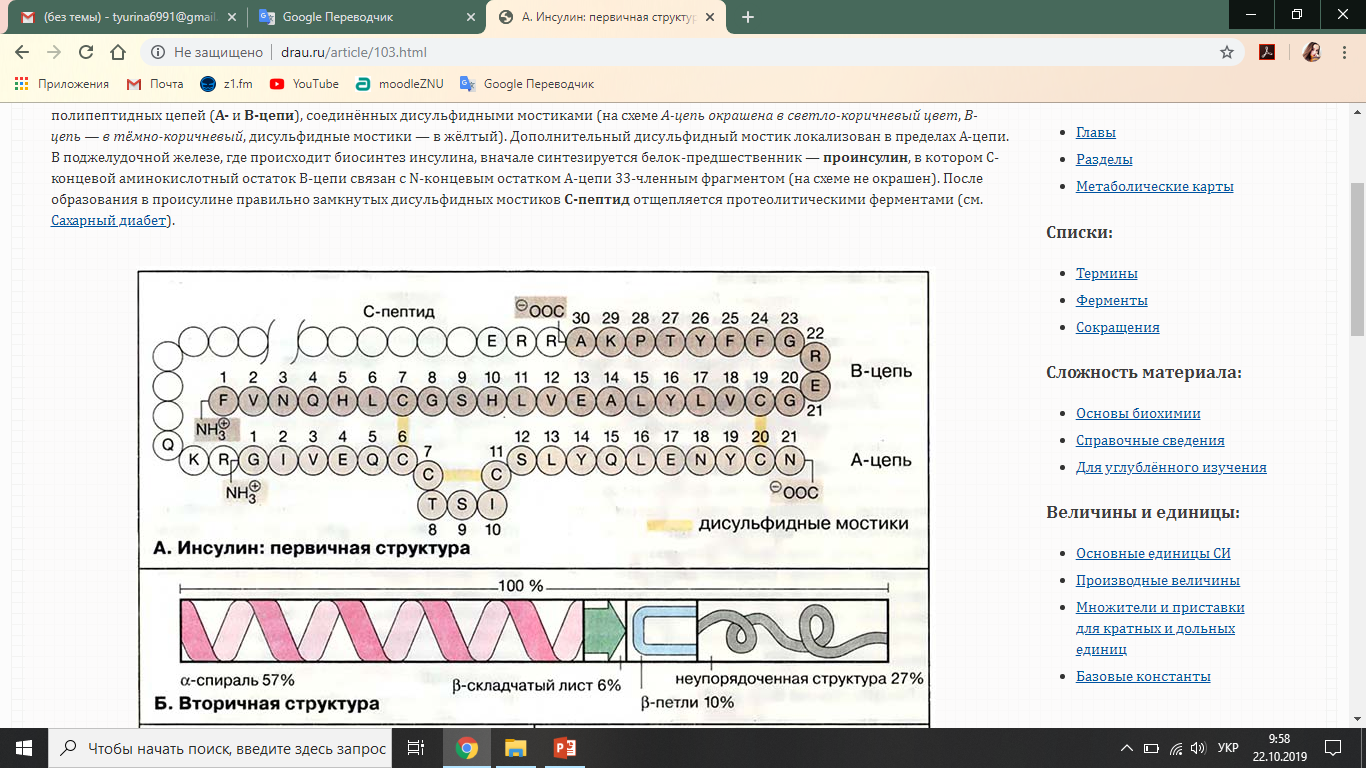 Хімічний синтез
Деякі білки можуть бути синтезовані хімічним шляхом за допомогою групи методів, які використовують органічний синтез-наприклад, хімічне лігування. Більшість методів хімічного синтезу проходять в напрямку від C-кінця до N-кінця, на противагу біосинтезу. Таким чином можна синтезувати короткий іммунногенний пептид (епітоп), що служить для отримання антитіл шляхом ін'єкції в тварин, або отримання гібридів; хімічний синтез також використовується для отримання інгібіторів деяких ферментів.
       Хімічний синтез дозволяє вводити штучні, тобто які не зустрічаються в звичайних білках амінокислоти - наприклад, приєднувати флюоресцентні мітки до бічних ланцюгів амінокислот. Однак хімічні методи синтезу неефективні при довжині білків більше 300 амінокислот; крім того, штучні білки можуть мати неправильну третинну структуру, і у амінокислот штучних білків відсутні посттрансляційні модифікації.
Нерибосомний синтез
У нижчих грибів і деяких бактерій відомий додатковий (нерибосомний, або мультиферментний) спосіб біосинтезу пептидів, як правило, невеликих і незвичайної структури.
     Синтез цих пептидів, зазвичай вторинних метаболітів здійснюється без безпосередньої участі рибосом високомолекулярним білковим комплексом, так званої НРС-синтазою.
   НРС-синтаза зазвичай складається з декількох доменів або окремих білків, які здійснюють селекцію амінокислот, утворення пептидного зв'язку, вивільнення синтезованого пептиду. Іноді містить домен, здатний изомеризовать L-амінокислоти (нормальна форма) в D-форму.
https://infourok.ru/prezentaciya-po-himii-na-temu-belki-940961.html
Найвідоміший представник – яєчний альбумін
вуглевод
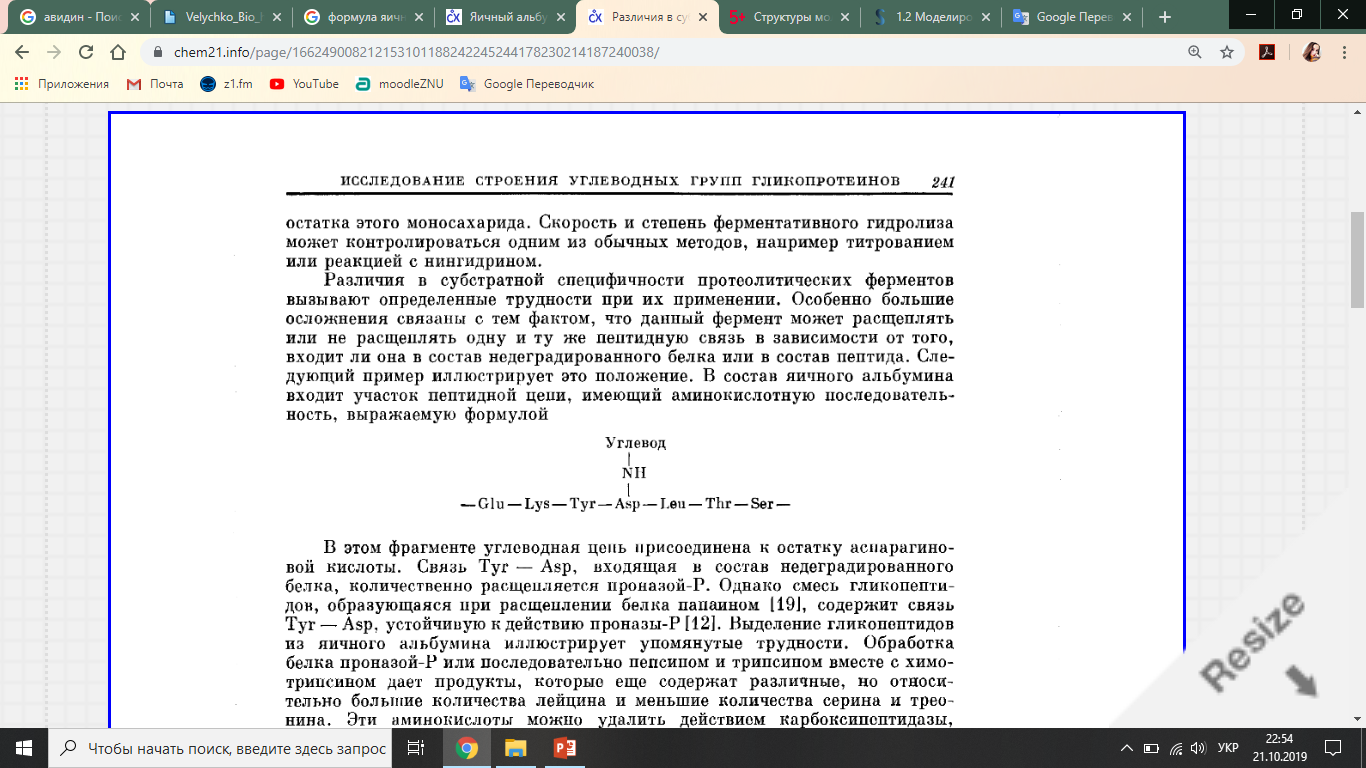 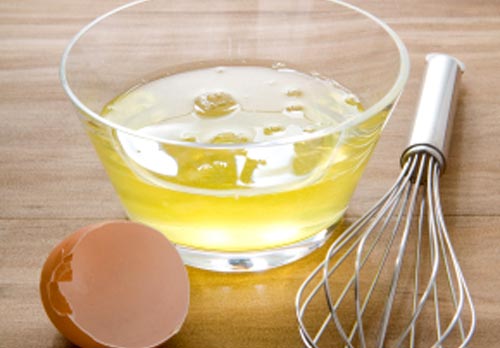 http://5klass.net/biologija-10-klass/Kakov-khimicheskij-sostav-kletki/027-Struktury-molekuly-belka.html
Методи визначення первинної структури білка
ЗАГАЛЬНА СТРАТЕГІЯ ВИЗНАЧЕННЯ ПЕРВИННОЇ СТРУКТУРИ БІЛКА ЗВОДИТЬСЯ ДО НАСТУПНИХ ЕТАПІВ:
 
1. Розщеплення білкової молекули на більш прості фрагменти специфічними методами (хімічними, лужний або кислотний гідроліз, або ензиматично). При цьому олігомери спочатку розщеплюють на протомери, а вже потім їх розщеплюють на менші пептиди або  до окремих вільних амінокислот.
 
2. Поділ і аналіз малих пептидів і вільних амінокислот різними хроматографічними і мас-хроматографічними методами.
 
3. Визначення послідовності з'єднання амінокислот в пептидний ланцюг, для чого необхідно ідентифікувати N- і С-кінцеві залишки амінокислот. Щоб досягти мети, необхідно отримати невеликі фрагменти пептидів, амінокислотну послідовність яких можна точно встановити.
Визначення первинної структури білка потребує попереднього проведення ряду операцій.
             Білок повинен бути ретельно очищений, чистота матеріалу повинна бути підтверджена як мінімум двома незалежними методами (гель-електрофорез на поліакриламіді та ультрацентрифугування).
             Після очищення білка його ділять на дві-три або більше частин. Кожну частину обробляють різними ферментами − протеїназами (трипсин, хімотрипсин) або реагентами (бромціан, іодозобензойная кислота).
              В результаті отримують два-три (або більше) наборів поліпептидів (відрізків білка).
              До ферментів – протеїназа пред’являються особливі вимоги за чистотою. Особливі труднощі становить розпізнавання місць дисульфідних містків між залишками цистеїну. 
              Отримана суміш пептидів розділяється електрофорезом, після чого можливо почати безпосередньо процедуру секвенування. Довжина окремого пептиду не повинна перевищувати 40 АК-залишків.
Упослідовнення або секвенування — молекулярно-біологічний термін, який застосовують при описанні методів, які використовуються для встановлення послідовності визначення первинної структури (тобто послідовності мономерів в гетерополімері) нерозгалужених біополімерів. Результати секвенування записуються в символічному лінійному вигляді, що називається послідовністю, яка стисло підсумовує значну кількість інформації стосовно атомної структури секвенованої молекули.
            Метод секвенування пептидів (встановлення послідовності АК-залишків в них) − процедура П. Едмана,  з використанням фенілізотіоціаната (ФІТЦ). Процедура лежить в основі роботи автоматичних секвенаторів.
Зразок очищеного пептиду наноситься на поверхню реакційної судини у вигляді плівки. Часто здійснюють ковалентне пришивання пептиду з кінця вільної СООН-групи з матеріалом поверхні реакційної посудини. Після чого проводять повторювані цикли з серії реакцій.
              Одна серія реакцій включає:
1) взаємодію фенілізотіоціаната з кінцевим АК-залишком, що має вільну NH2-групу, при цьому утворюється так зване ФТК-(фенілтіокарбамоіл)-похідне;
2) надлишок фенілізотіоціаната видаляється, змінюється рН середовища додаванням гептафтормасляної кислоти, при цьому відбувається перетворення ФТК в ФТГ (фенілтіогідантоін)-похідне;
3) ФТГ-похідне амінокислоти віддаляється з реакційного середовища екстракцією з        1-хлорбутаном і серія реакцій повторюється в наступному циклі.
               За один цикл видаляється один амінокислотний залишок з NH2-краю пептиду.
Оскільки, реакції з фенілізотіоціаната протікають не кількісно, а в кращом увипадку, на 95 відсотків, поступово накопичуються заважаючі фактори-ФТГ-похідні від тих ,що прореагували, в попередні цикли АК-залишків. У найсприятливіших випадках вдається надійно ідентифікувати послідовність всього лише близько 40 АК-залишків.
Однак, завдяки автоматизації процесу, робота все ж істотно полегшується.
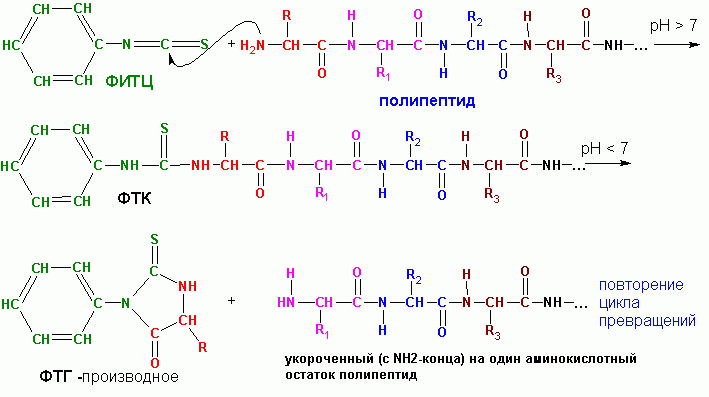 Розшифровка за допомогою пептидази:
 
а) з N-кінцевих залишків за допомогою амінопептидази (хроматографічна ідентифікація і кінетика накопичення відповідних АК).
 
б) з С- кінцевих залишків за допомогою карбоксипептидази (аналогічно).
 
Гідразіноліз (в безводному середовищі при 100 Со) за винятком останнього залишку з вільною СООН, все перетворюється в гідразиди кислот:
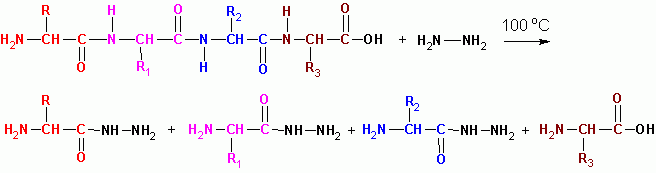 N-кінцева: – реакція Сенджера – розчин поліпептиду обробляють                                   2,4-динітрофторбензеном в лужному середовищі, який приєднується до NH2– групи N-кінцевої амінокислоти – жовтий колір. Далі гідроліз поліпептиду, хроматографія амінокислот. Тільки амінокислота з ДНФБ жовтого кольору.

С-кінцева амінокислота: використовують метод гідразинолізу NH2NH2: молекула білку обробляється гідразином. При цьому С-кінцева амінокислота відщеплюється в незмінному вигляді, а всі інші амінокислоти у вигляді гідразидів                                        2,4-динітрофторбензену.
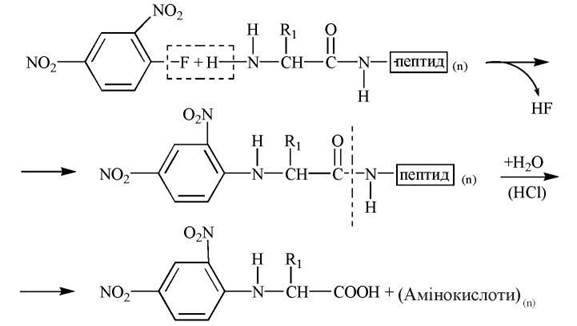